Proposed Establishment of a Comprehensive Radionuclide Manufacturing Facility:Addressing the UK's Radionuclide Shortage and Advancing Applied Nuclear Physics
UK Radionuclide Manufacturing Facility
Mamad Eslami
University of York, York, UK
Nuclear Physics Forum Meeting (Spring 2024)
May 8, 2024, Liverpool, UK
Physics and Societal Drivers
Critical shortage of radionuclide supply due to lack of local production facilities

Role of radionuclides in advancing research, particularly in theranostic and targeted alpha therapy (TAT) for cancer diagnosis and treatment
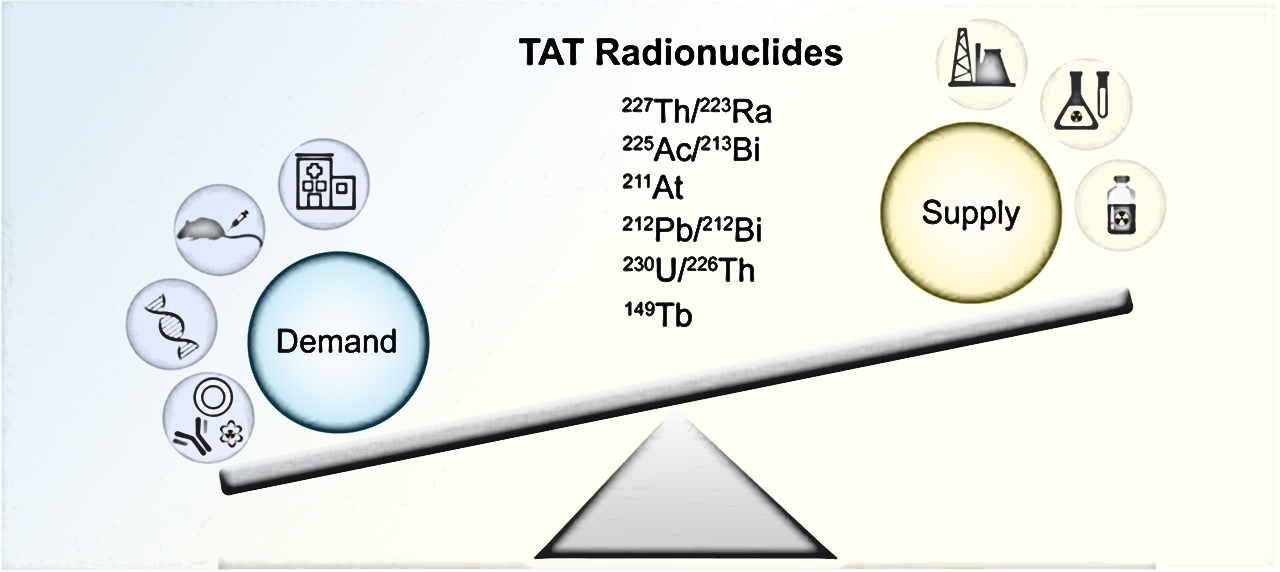 Taken from: J. Nucl. Med. 62 (2021) 1495
2
Emerging Opportunities
Urgent need to enhance UK's production capacity for medical radioisotopes

Establishment of comprehensive radionuclide manufacturing facility requiring interdisciplinary collaboration from various fields 

Incorporation of high-energy cyclotron and linear accelerator (LINAC) dedicated to the research and development of radioisotopes.
3
Project Scope
Features of the facility: 70–200 MeV cyclotron, 40 MeV LINAC, HPGe detectors, hot cells
Production capabilities: charged-particle-induced and photonuclear reactions
Advantages: filling knowledge gaps, encouraging collaboration, driving innovation
Encouraging interdisciplinary research: such as stable isotope targetry and radiochemistry
4
Benefits to UK Community
Advancement in nuclear applications

Investing in world-class science

Economic growth through enhanced healthcare outcomes, scientific expertise, and technological competence by enabling the large-scale production of emerging PET, SPECT and TAT isotopes.
5
Distribution of Cyclotrons in the UK
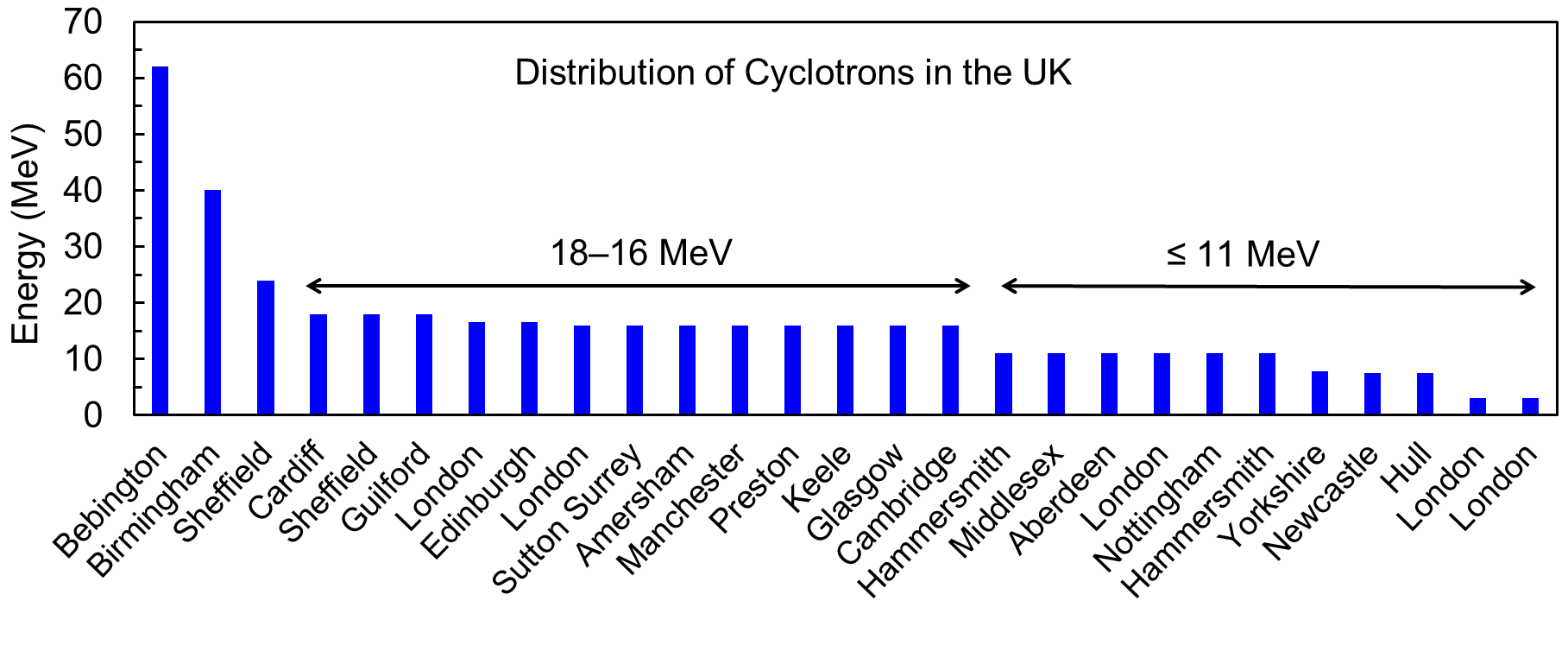 IAEA Database of Cyclotrons for Radionuclide Production
6
Proposed machines
Cyclone® 70
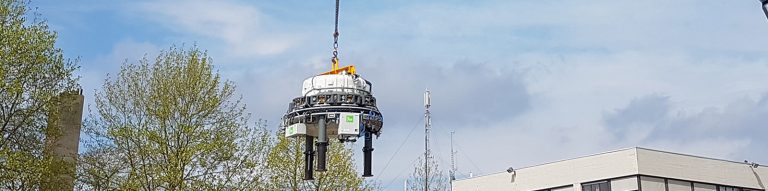 226Ra(γ,n)225Ra       225Ac  20 MeV
232Th(p,x)225Ac                200 MeV
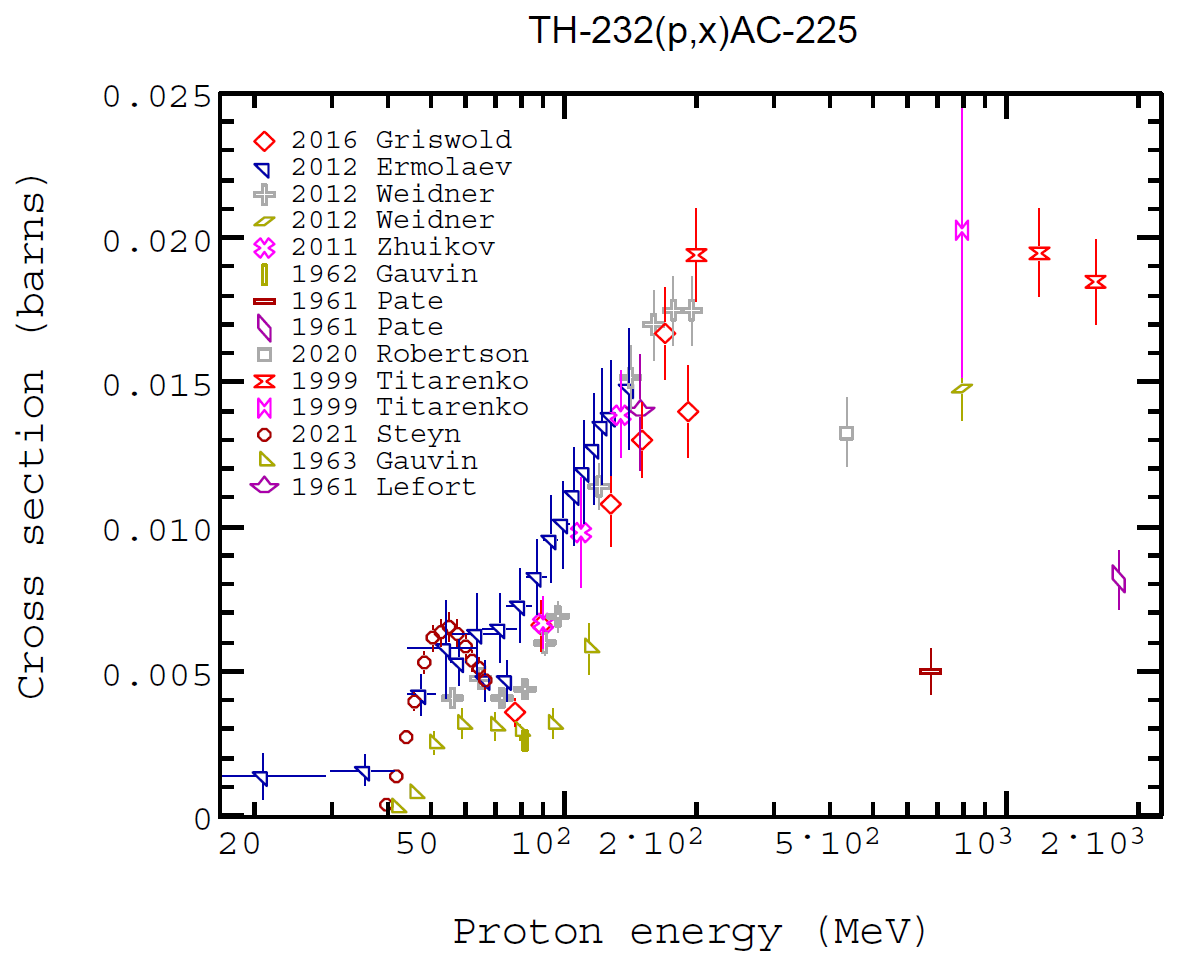 Radionuclide production
Rhodotron®
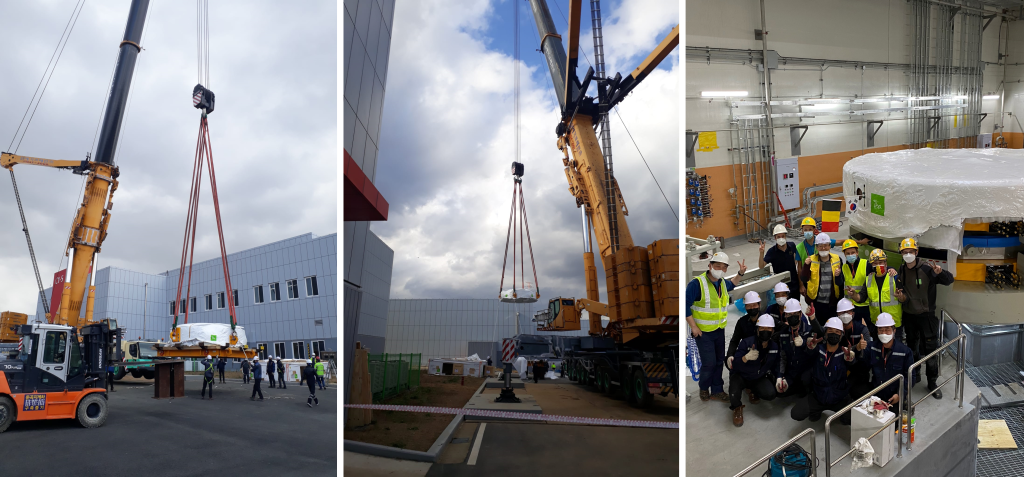 Final product
Hospitals, clinics, etc.
Overnight shipment
Chelator production
Image from IBA RADIOPHARMA SOLUTIONS,
7
and IBA Industrial solutions
[Speaker Notes: maximum XS of ~20 mb at ~200 MeV, extending the machine's energy up to 200 MeV would accommodate the production of 225Ac.]
Radioisotopes Accessible with 70 MeV Proton and 40 MeV Bremsstrahlung Combo
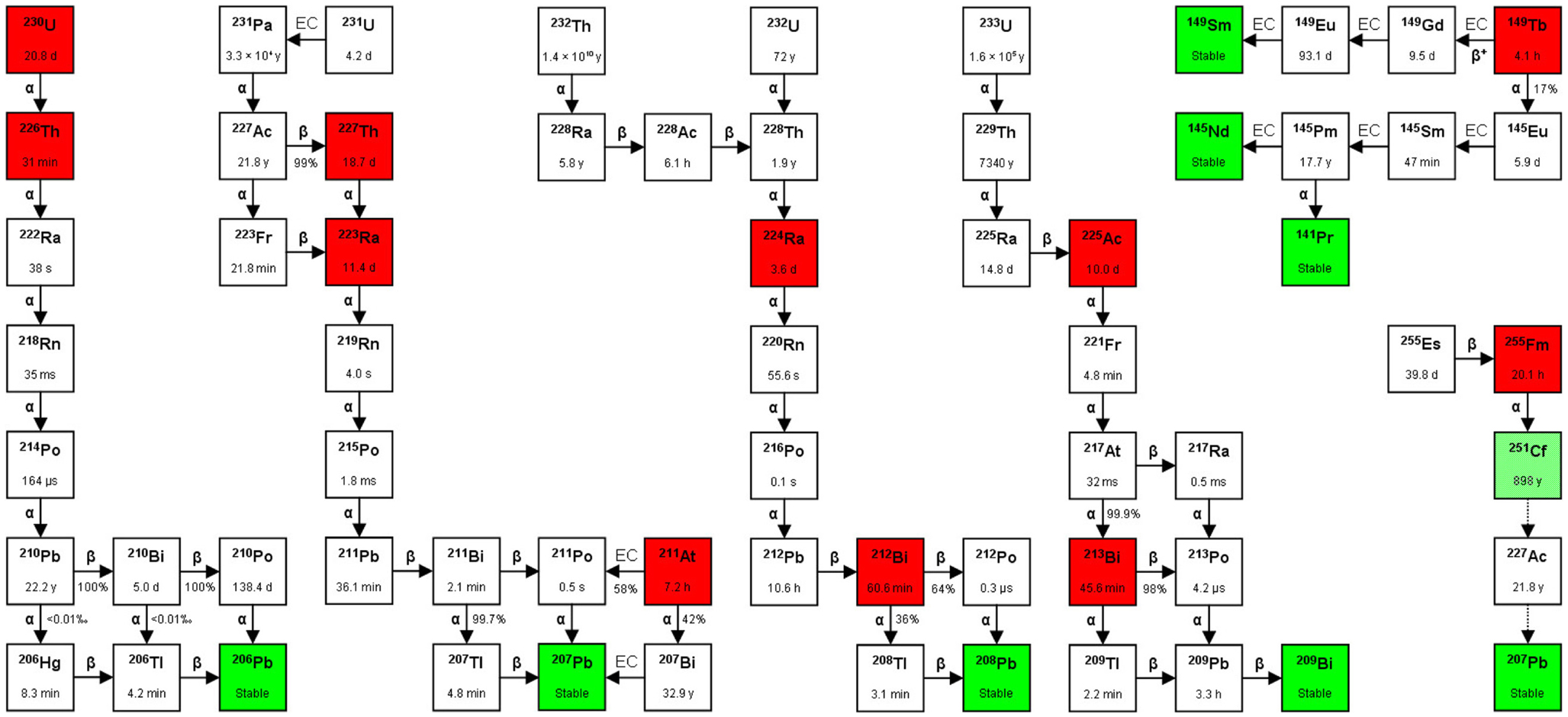 Therapy
67Cu
28Mg
PET
128Ba/128Cs
62Zn/62Cu
52Fe/52Mn
122Xe/122I
82Sr/82Rb
…
SPECT
117mSn
97Ru
…
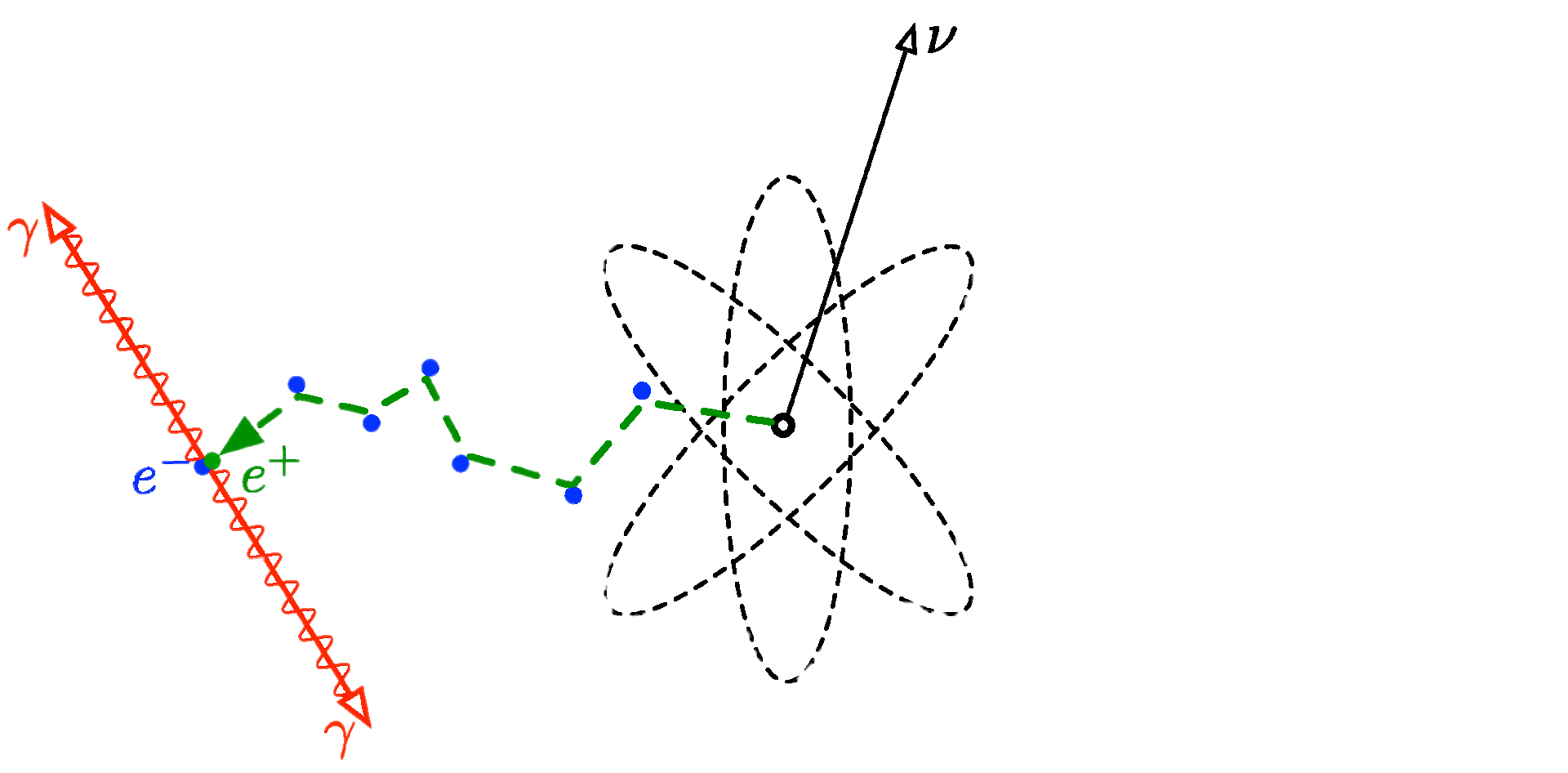 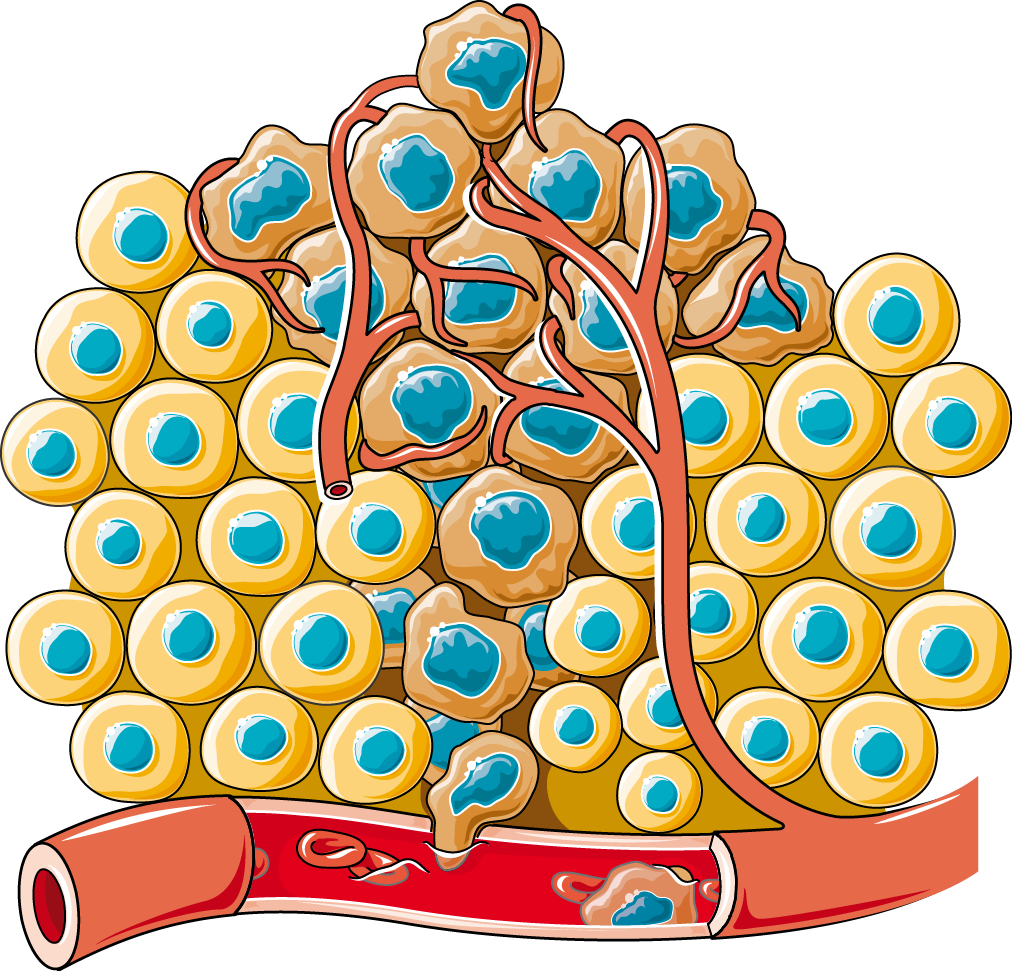 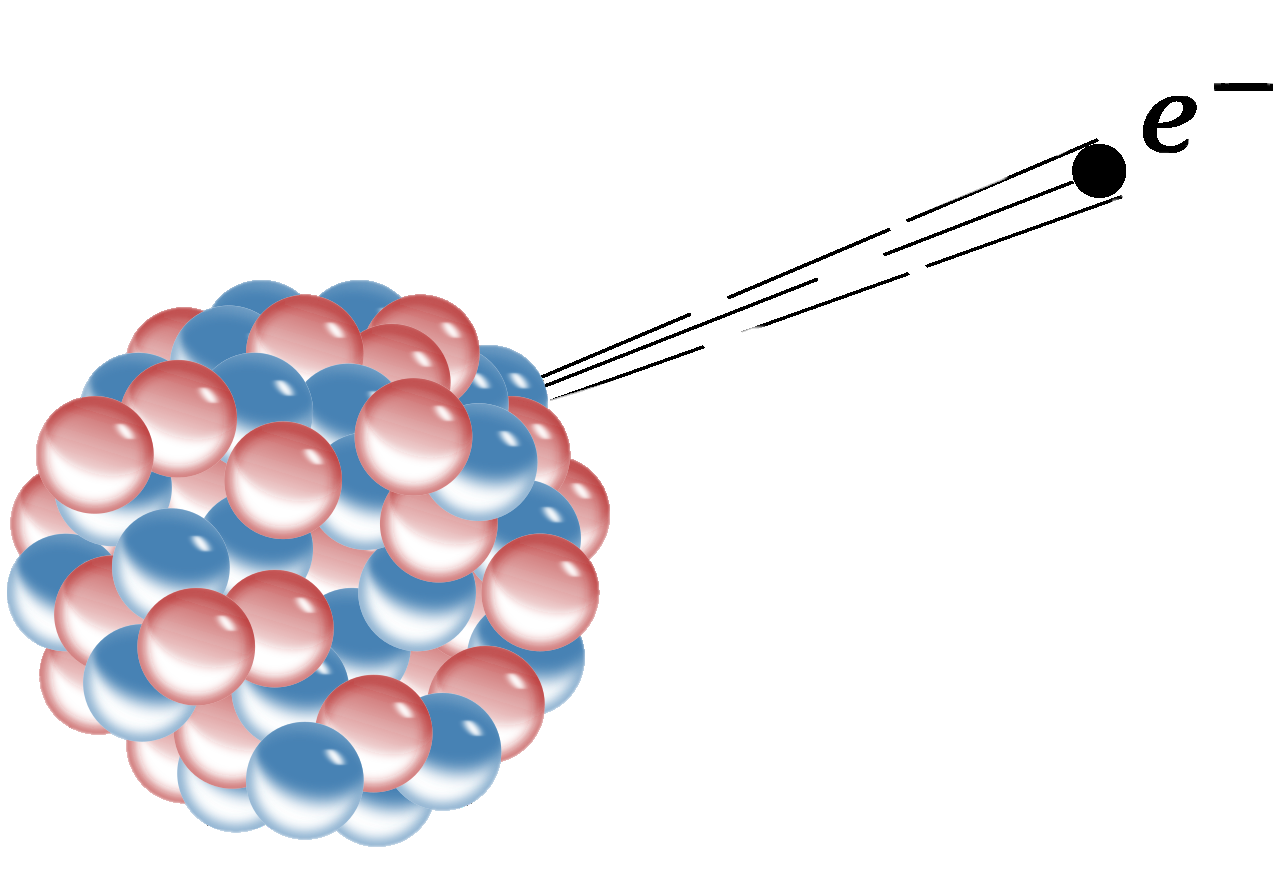 Bremsstrahlung route significantly reduces the production costs
Higher production yields are achievable
8
Taken from: Front. Oncol. 3 (2014) 324
Summary and Cost estimation
Beam energy: Proton 70–200 MeV; electron 40 MeV

Beam current: Proton ~2 mA; electron ~100 mA

Establishment costs: ~ £100M

Annual operating cost:  ~ £3M

Expected Returns: Enhanced healthcare outcomes, scientific expertise, technological competence, ...
9
Key Stakeholders
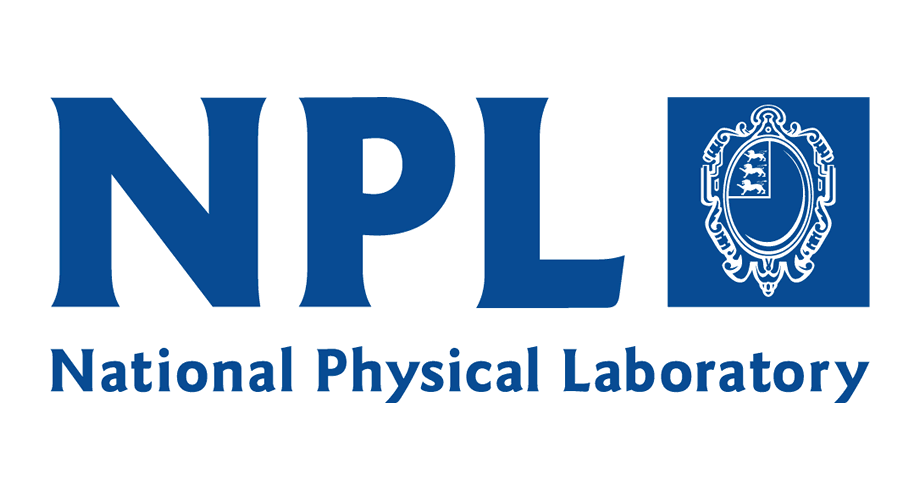 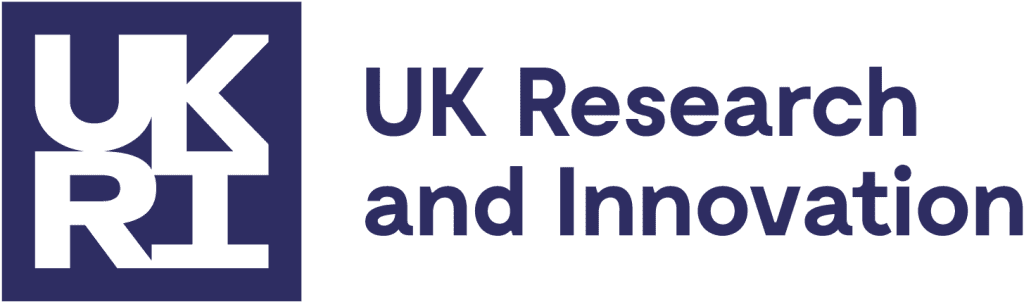 IF
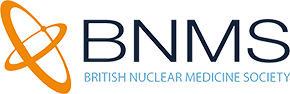 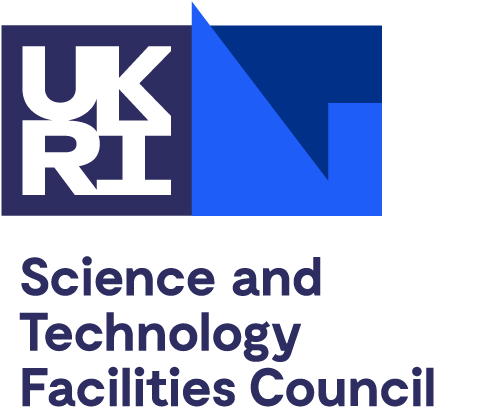 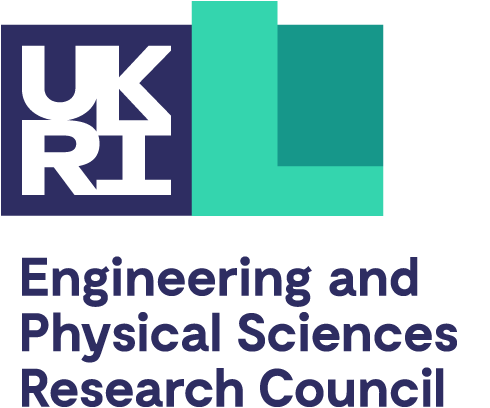 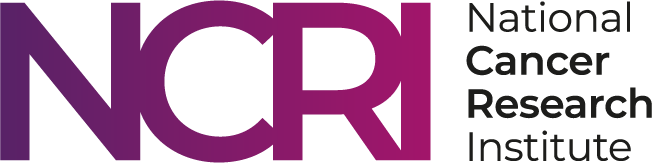 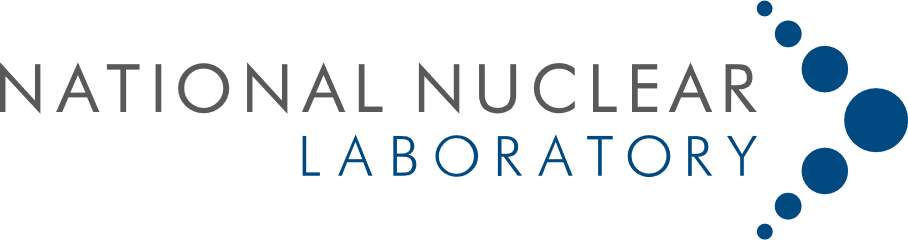 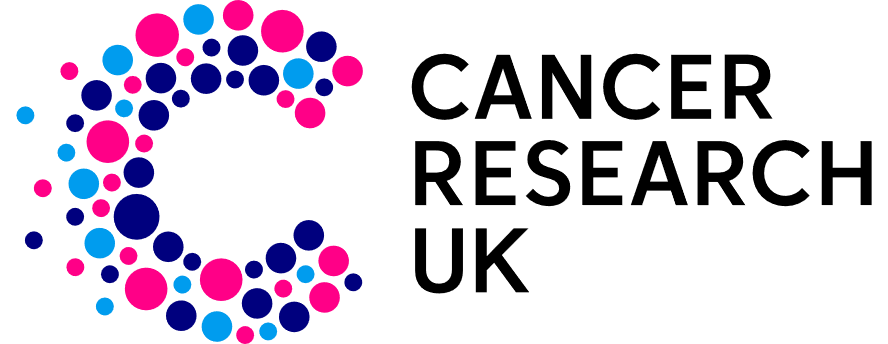 ASTeC
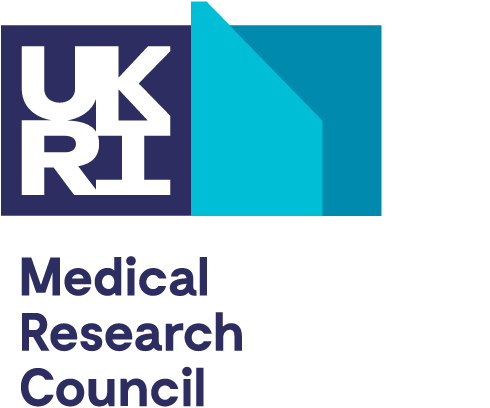 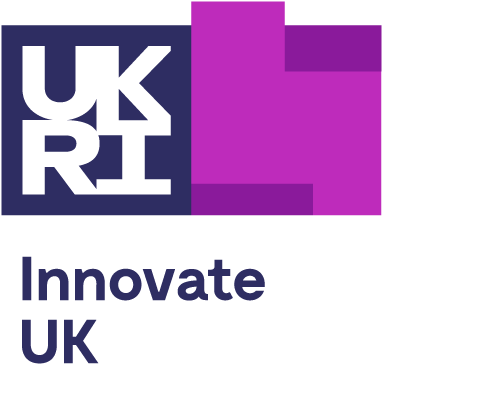 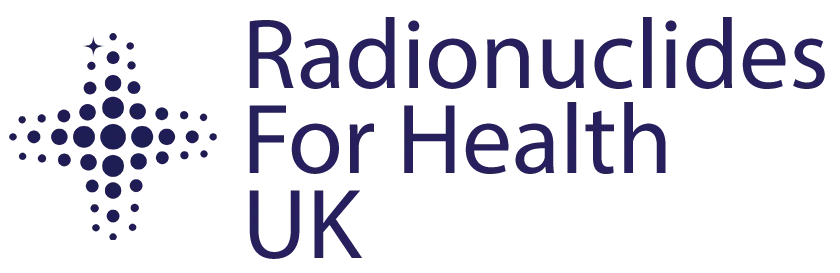 10